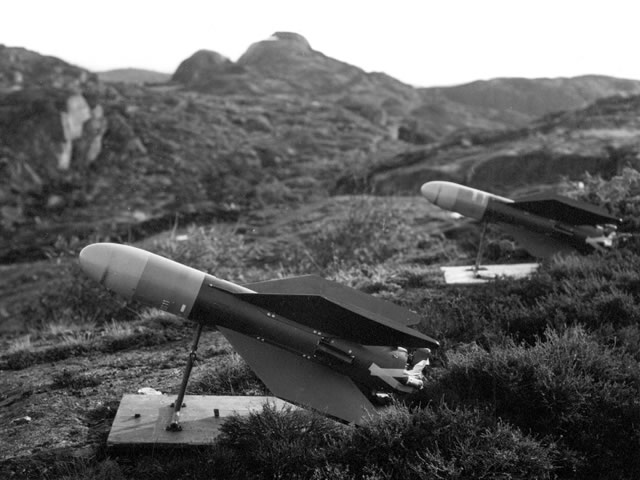 Robot 52
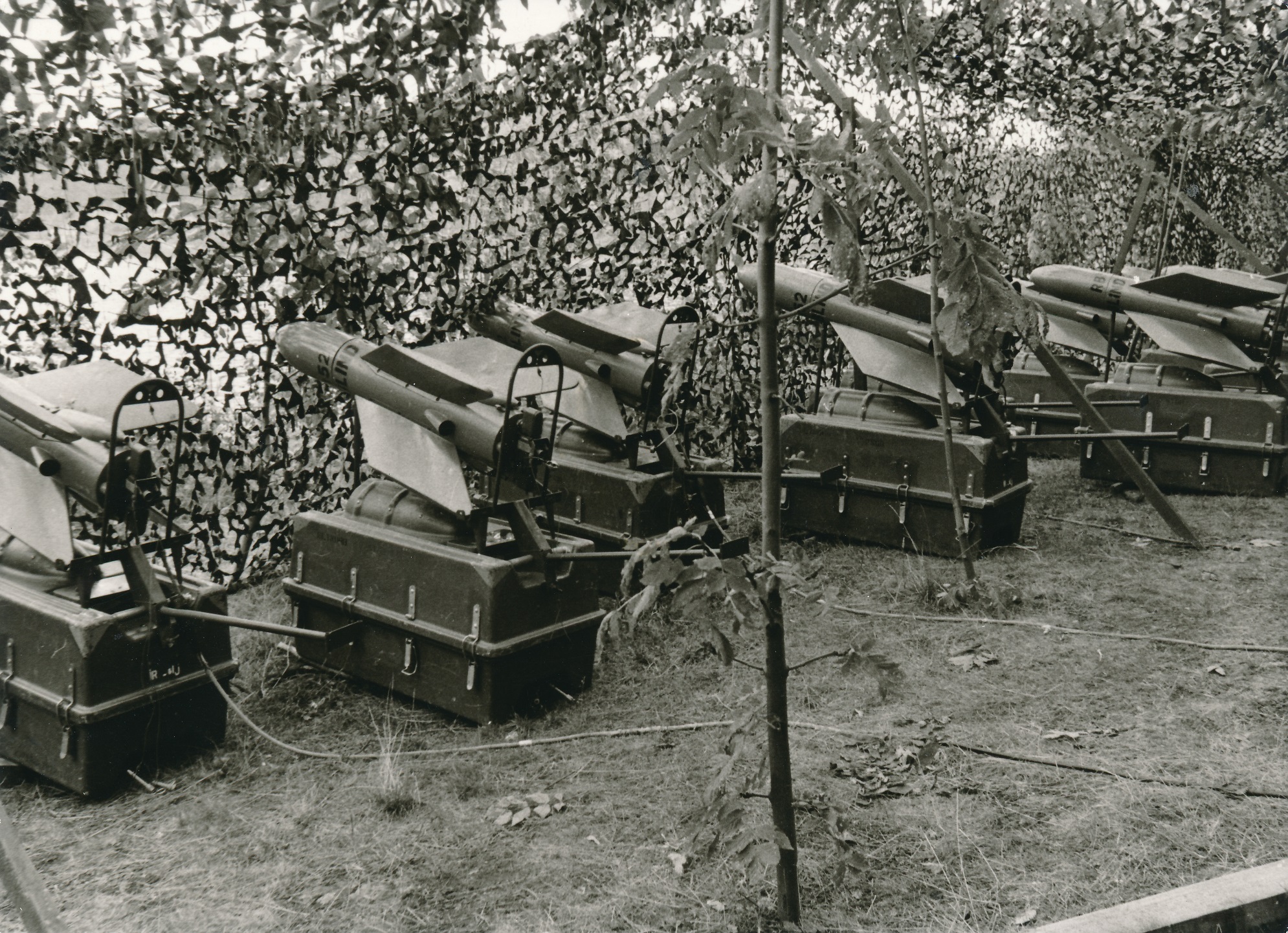 Robot 52
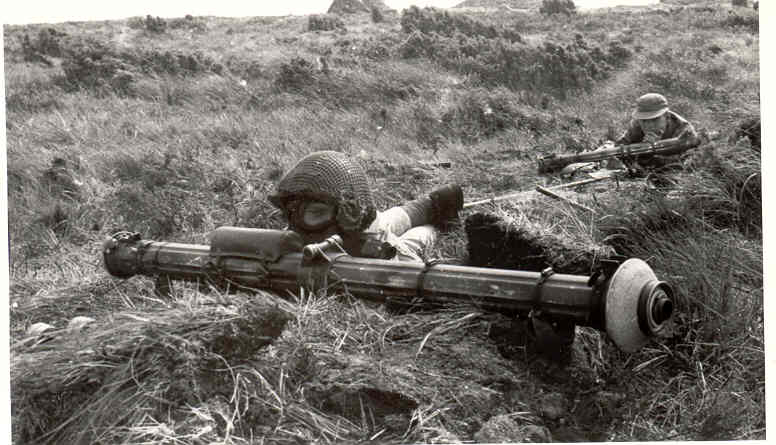 Raketgevärsskjutning på Krokarösen 1958